Observing with MOSAIC
Tim Morris, David G. Bramall, David King, Jennifer King, Nazim Bharmal, Tim Butterley, Polly Gill, Jurgen Schmoll (Durham)
Ian Lewis, Alec York (Oxford)
Gavin Dalton (Oxford/RALSpace)
Jay Stephan, Noah Schwartz, Raziye Artan (UKATC)
Ruben Sanchez-Janssen (UKATC/Isaac Newton Group)

And the MOSAIC consortium
MOSAIC and its Focal Plane
Sky tracking
Calibration Screen
Rotating Structure
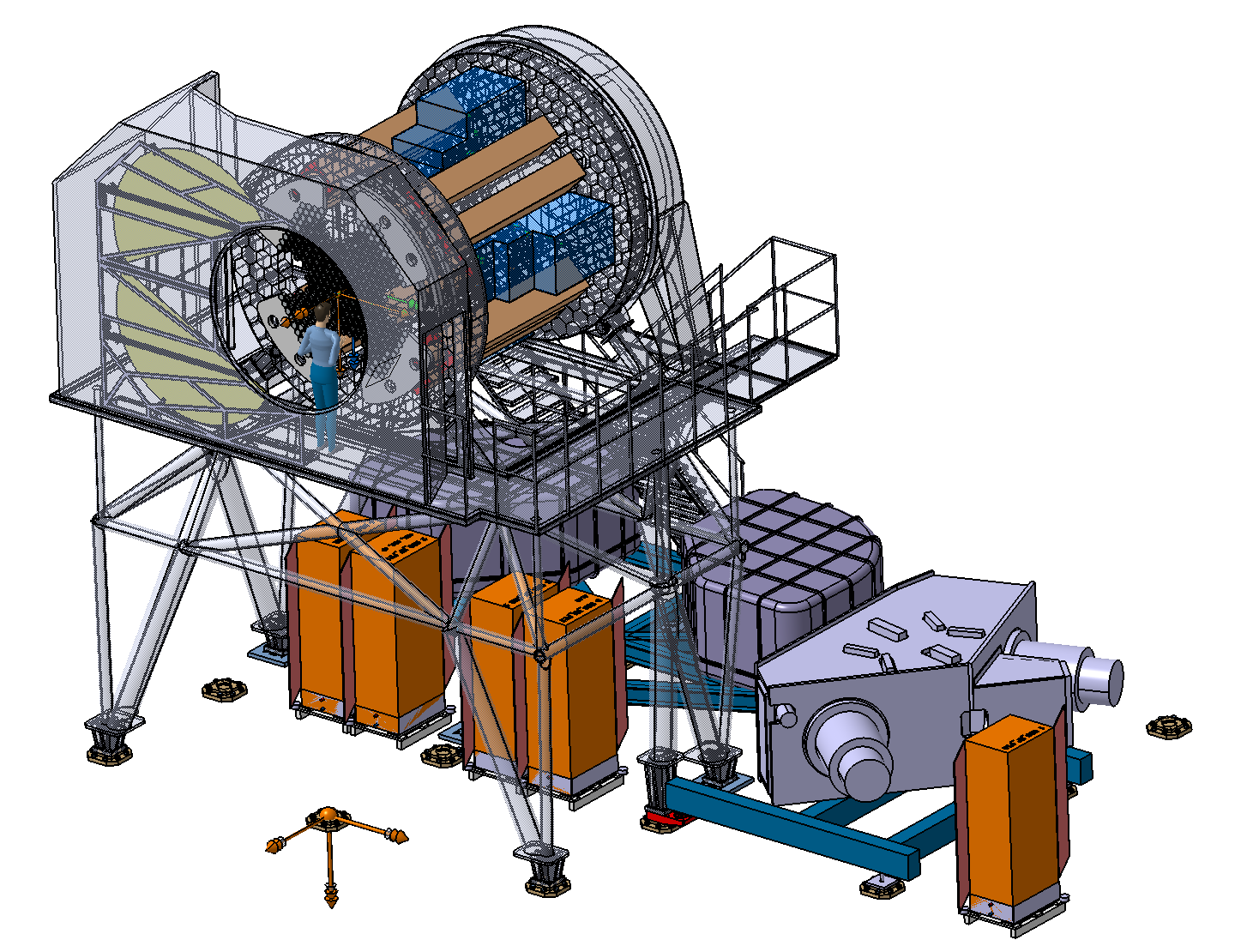 Focal Plane
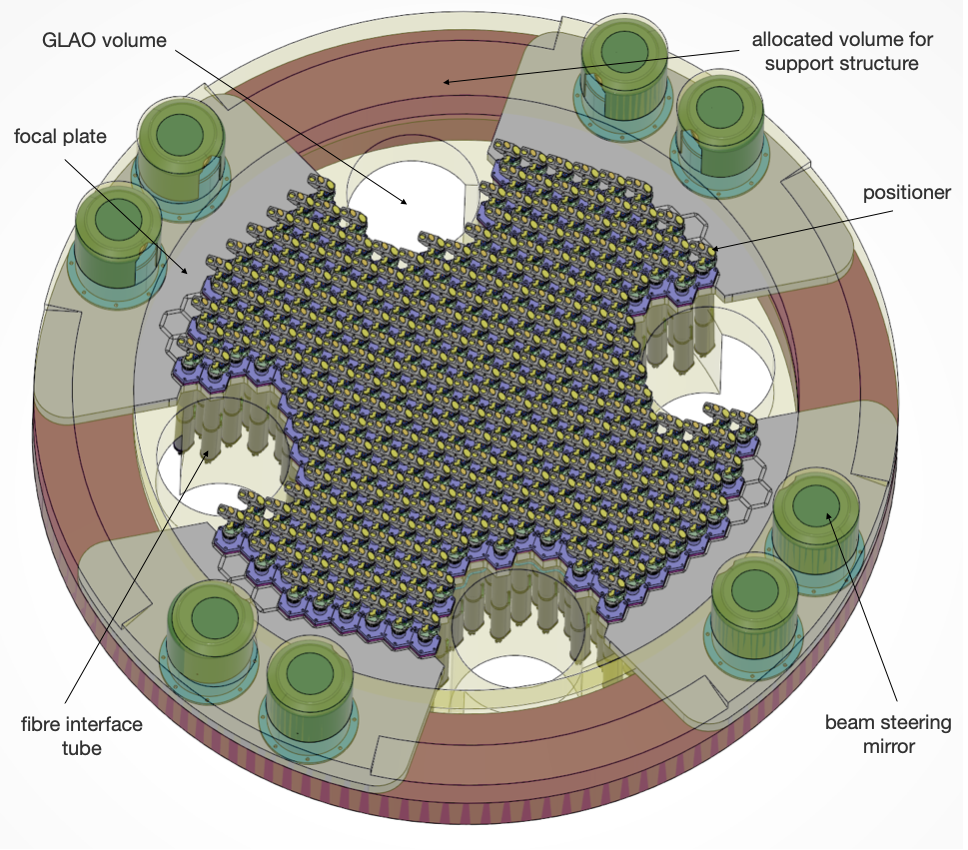 Spectrographs
Electronics
2
NAM Durham 2025
Pickoff and Apertures
1800nm PSF and NIR-MOS aperture
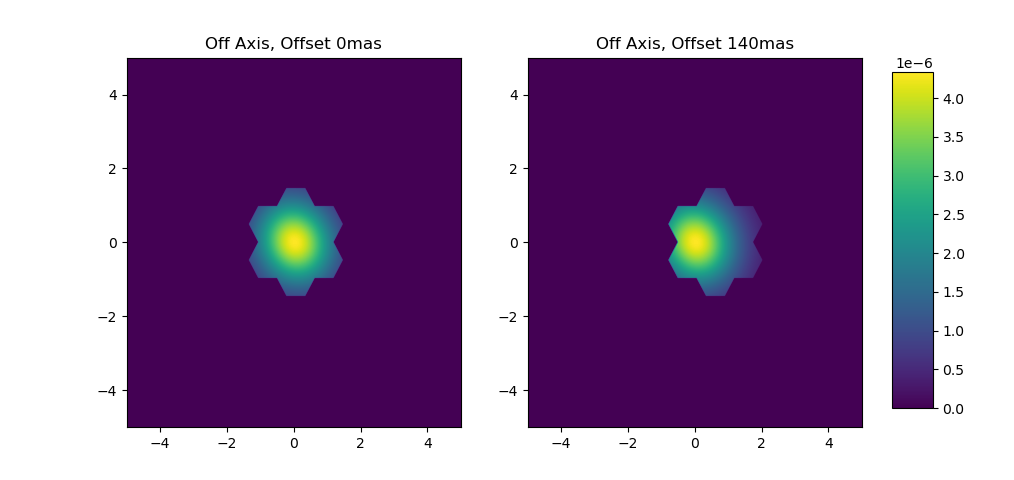 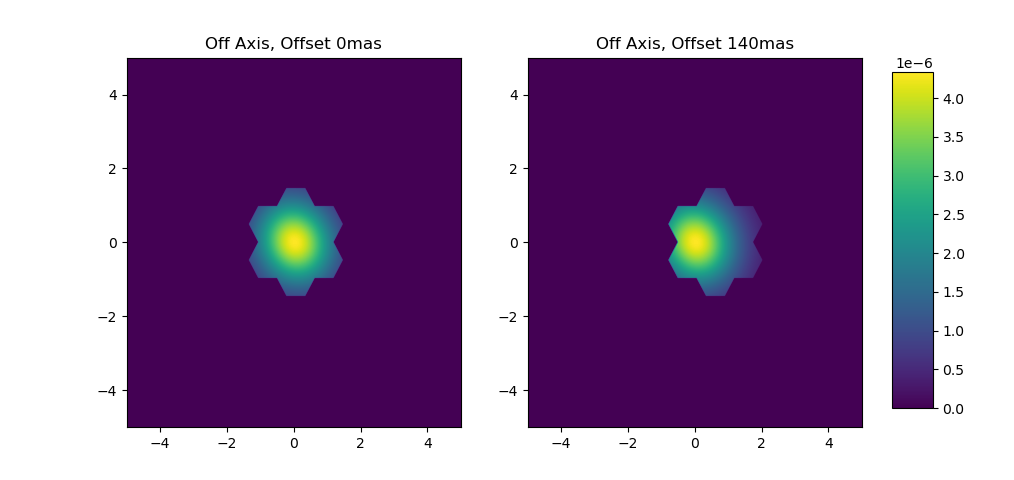 600 mas
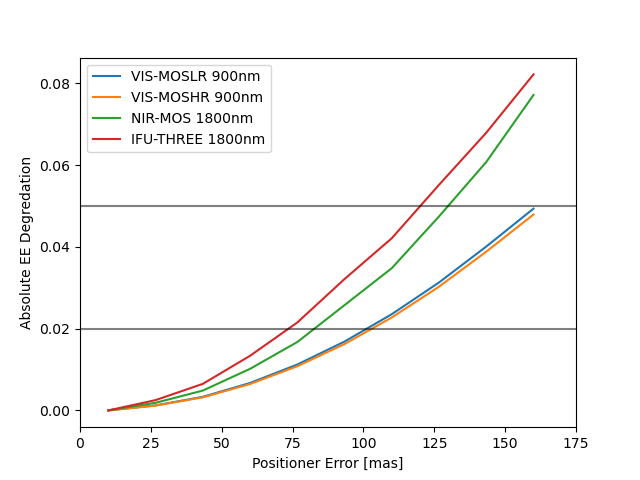 Pickoff System Prototype, EPFL & EPIA (Switzerland)
NAM Durham 2025
3
Offset [mas]
The Adaptive Telescope
M2
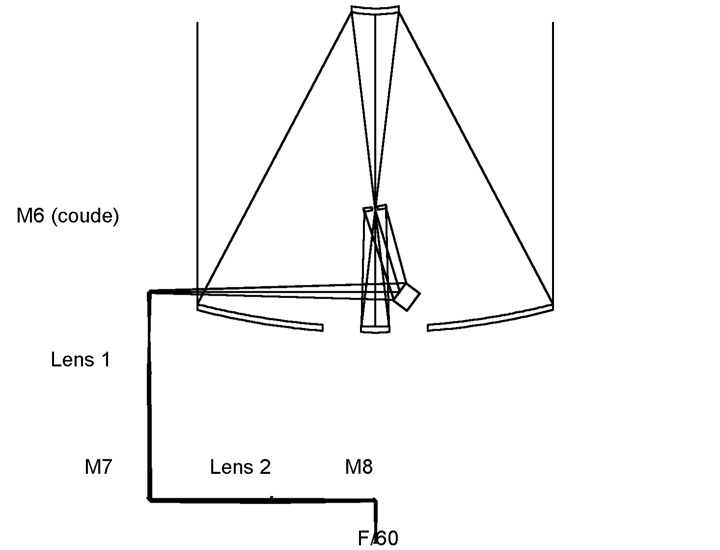 M1 to M3 are all actively controlled with errors corrected initially using M4 and M5.
Introduces random higher order field distortions up to 150 mas at field edge
Up to ~8% EE loss if not compensated
These change:
For every observation
On few minute timescales
When the telescope changes azimuth by ~15 degrees
If you hand back control to the telescope
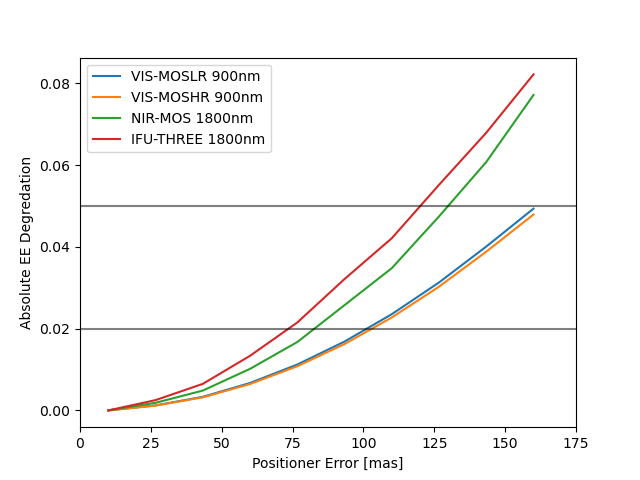 M4
(Adaptive
Optics)
M5
M1
M3
NAM Durham 2025
4
Offset [mas]
Measured NGS position
Including flexure, measurement, positioning, etc., errors
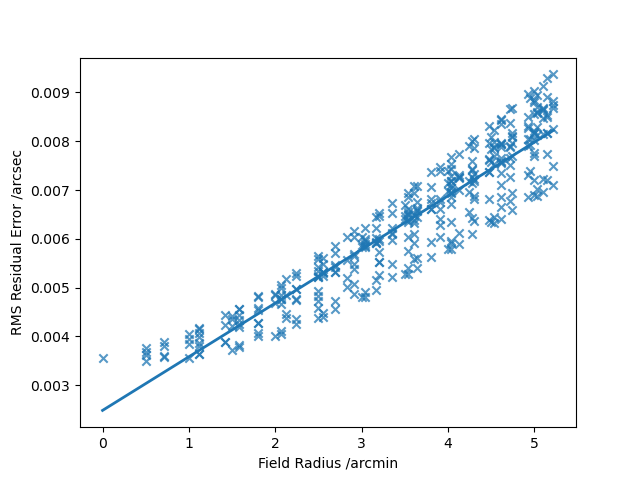 Distorted NGS position
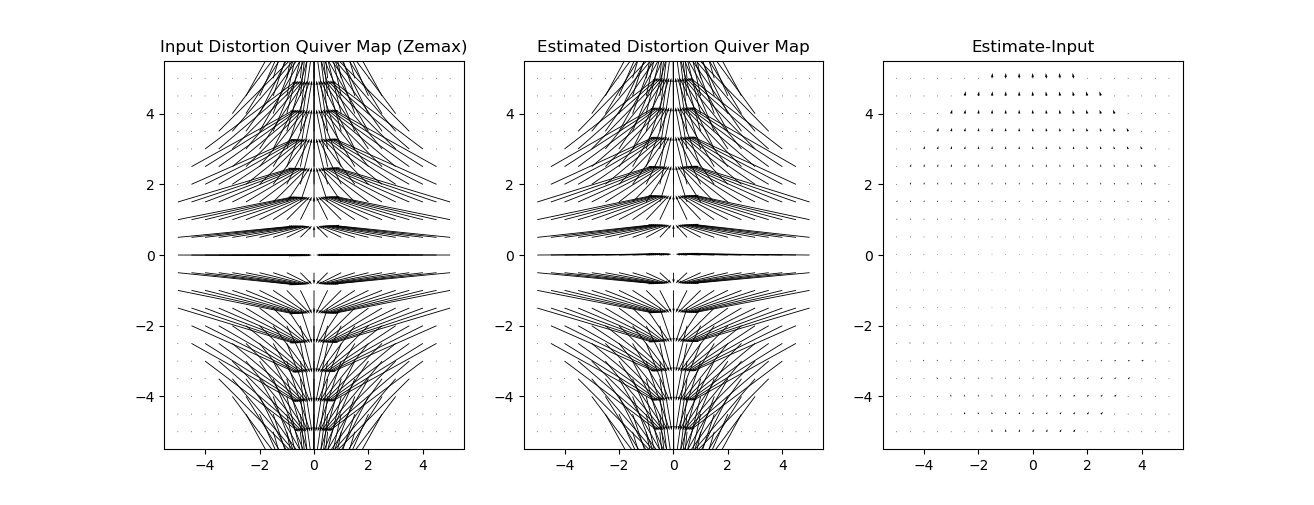 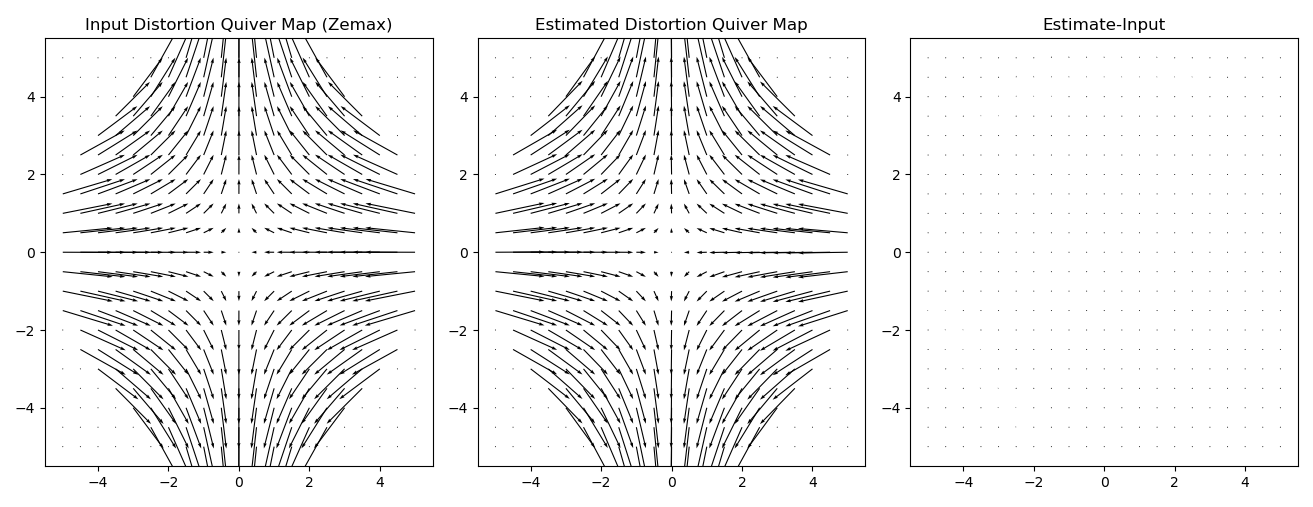 Guiding and Distortion Model
Field position (arcmin)
Max Pickoff
 Distance
Input distortion map
Error on fitted map
150 mas input distortion error reduced to ~10 mas at the field edge
Caveat: Model dependent – don’t have formal ELT models yet…
Distortions and PSF motion
Example
Simulations courtesy MORFEO AO team
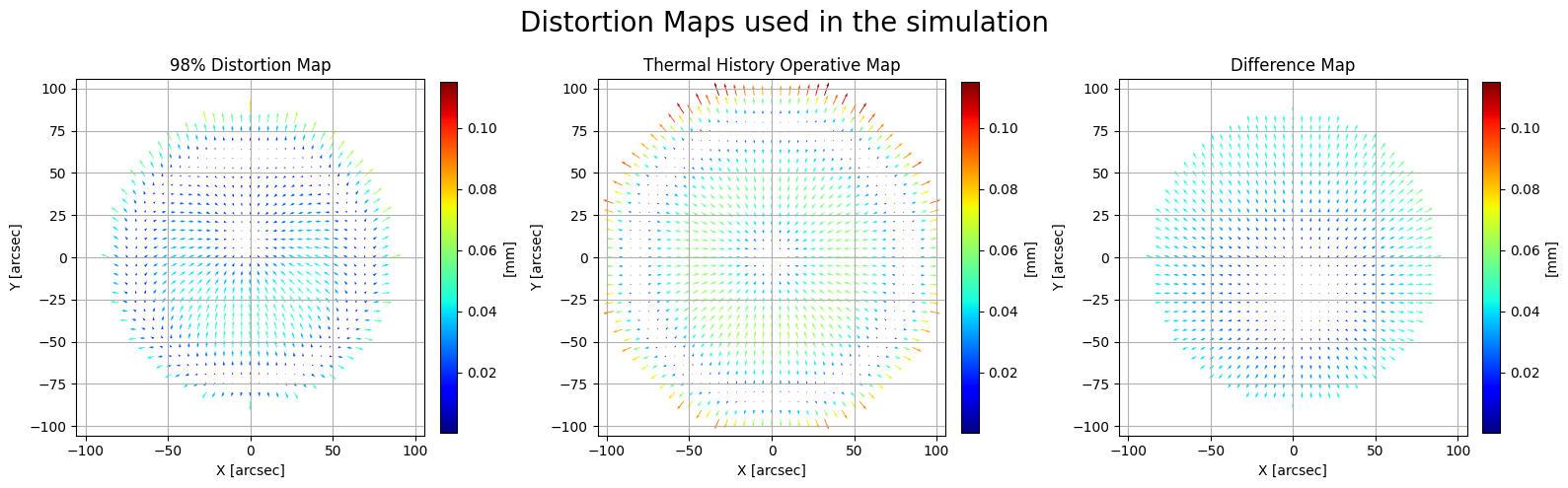 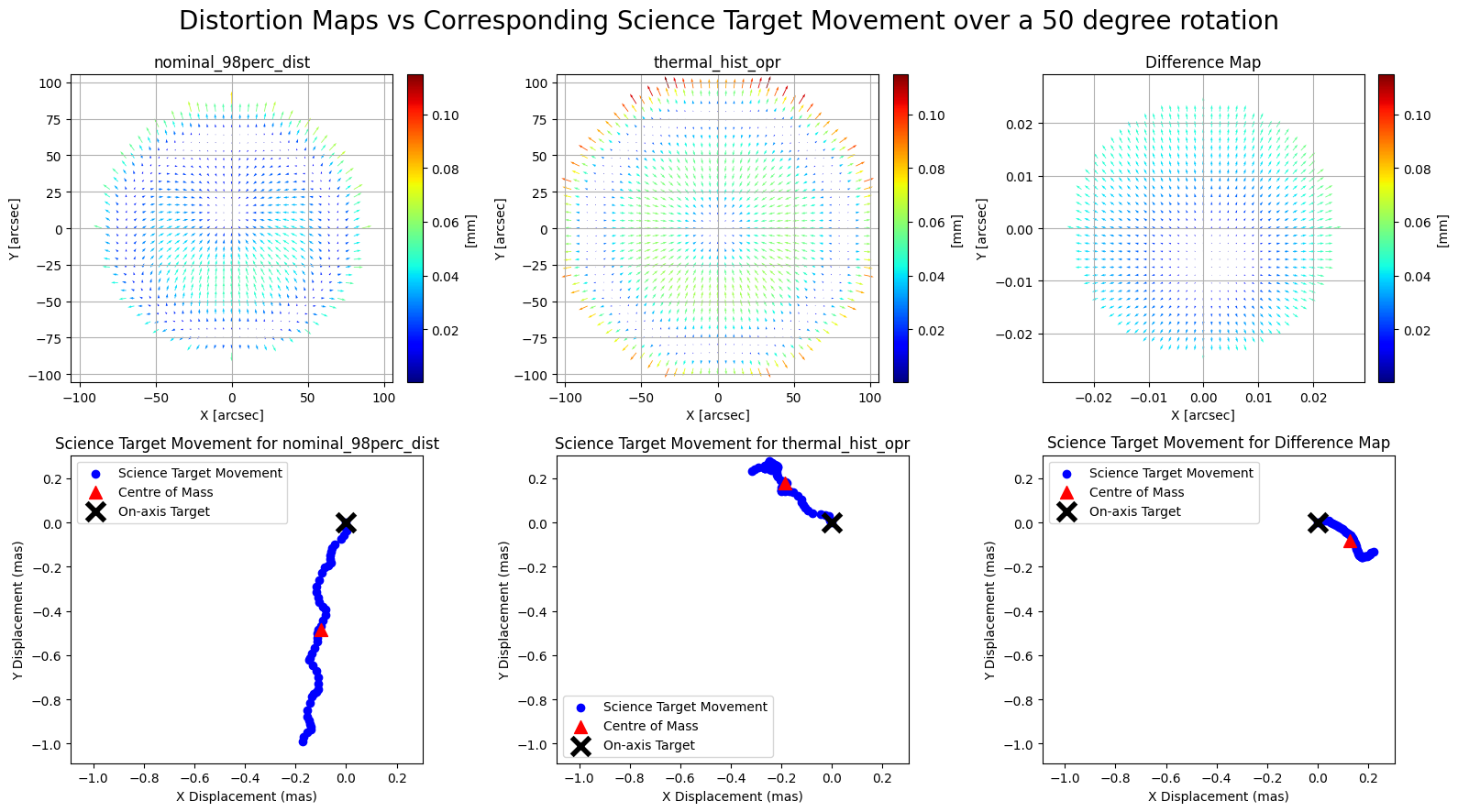 <10 mas (TBC) PSF blur for MOSAIC
NAM Durham 2025
6
On to the atmosphere…
High vertical resolution measurement of the optical turbulence strength vs. altitude over a night in La Palma (Osborn et al, Jphys 545, 2015)
NAM Durham 2025
7
Ground Layer AO
Layered Atmosphere
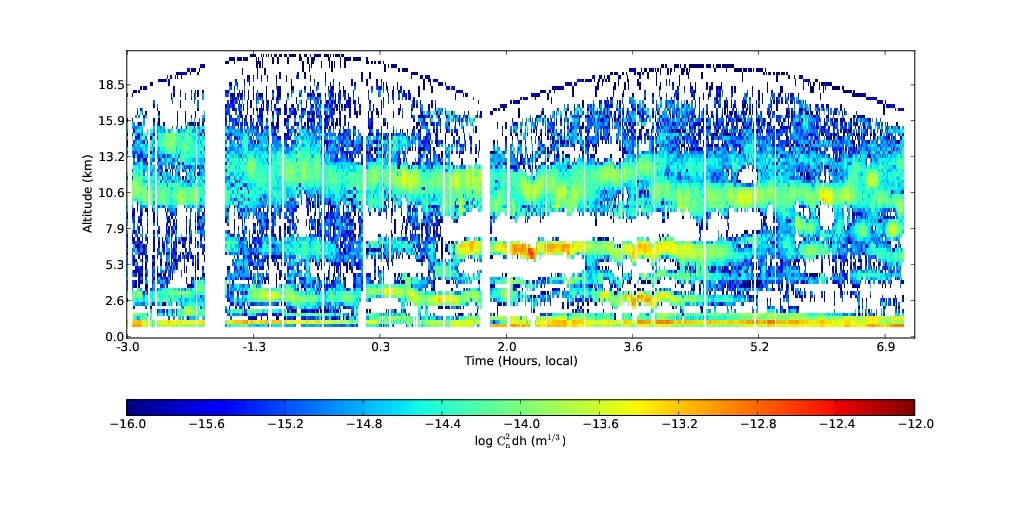 8
Ground Layer AO
Layered Atmosphere
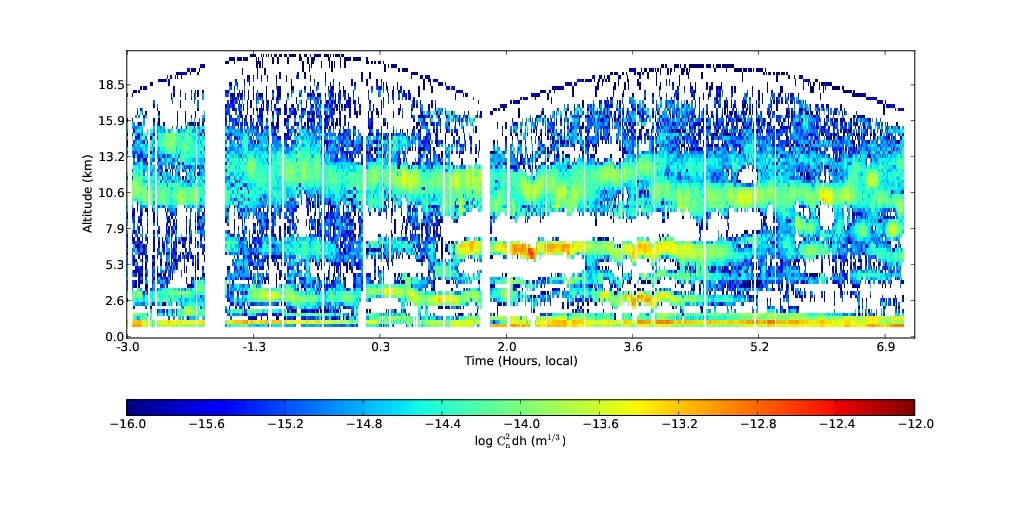 9
Ground Layer AO
Classical AO
(HARMONI/MICADO/METIS)
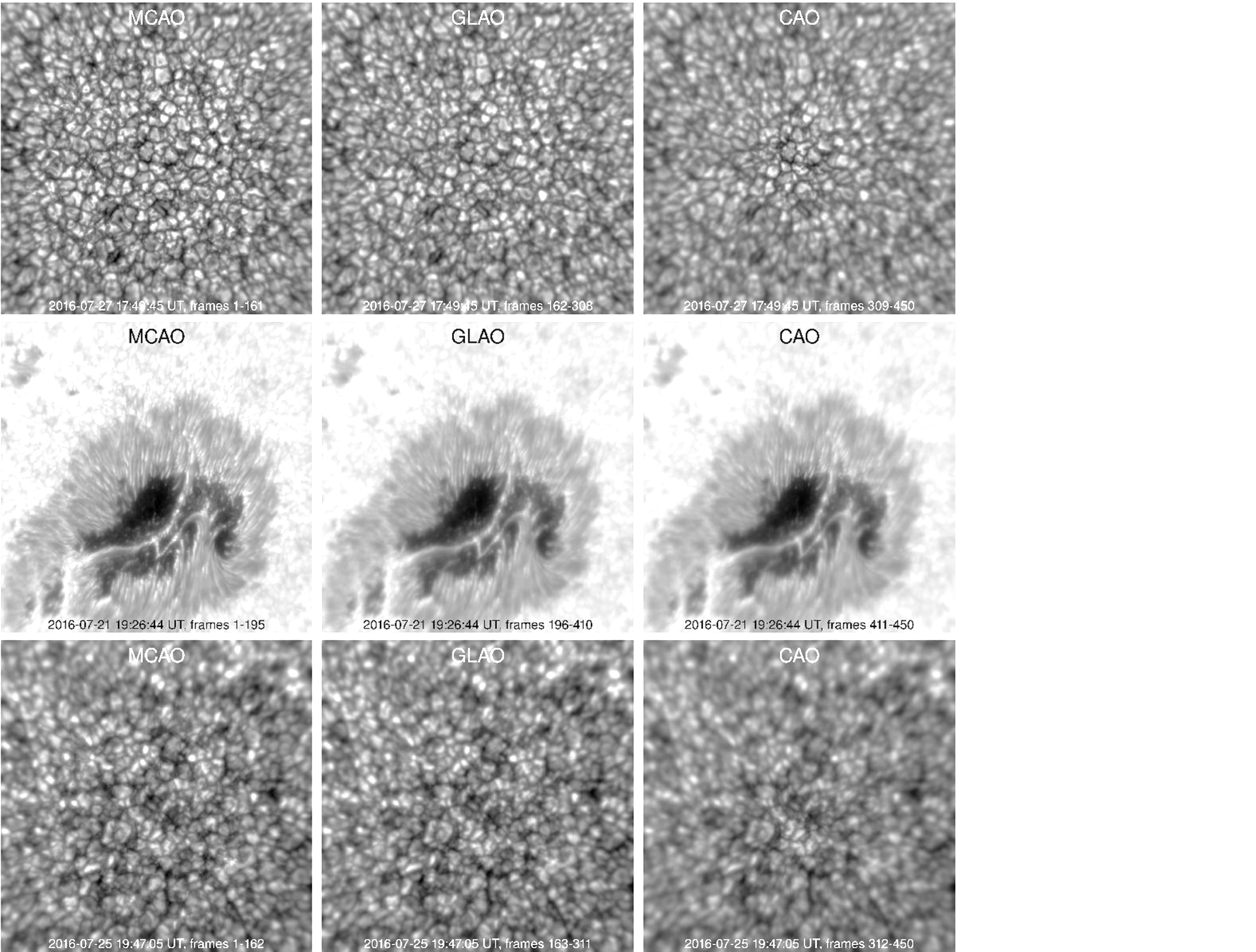 Layered Atmosphere
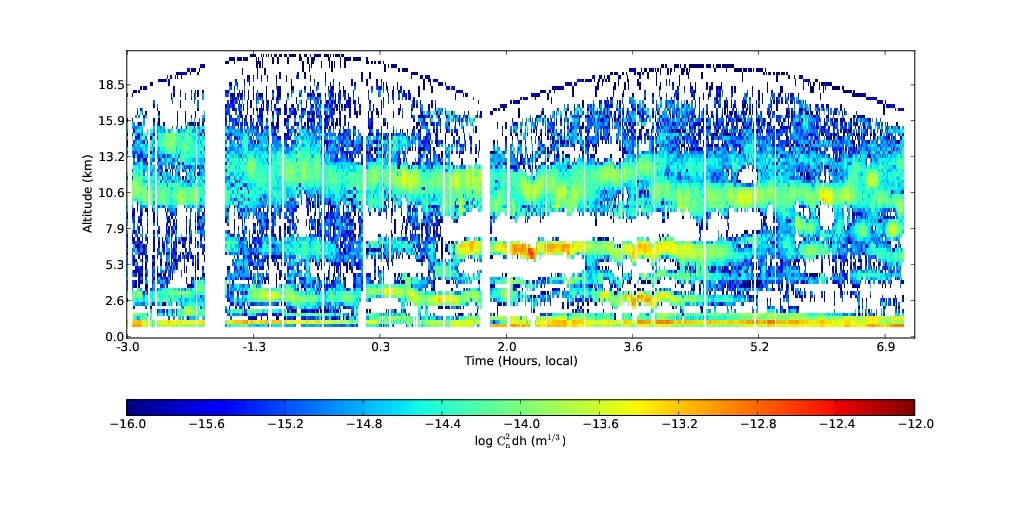 Example Solar AO image
Schmidt et al, A&A 597 (2017)
10
Ground Layer AO
Multi-conjugate AO
(MORFEO)
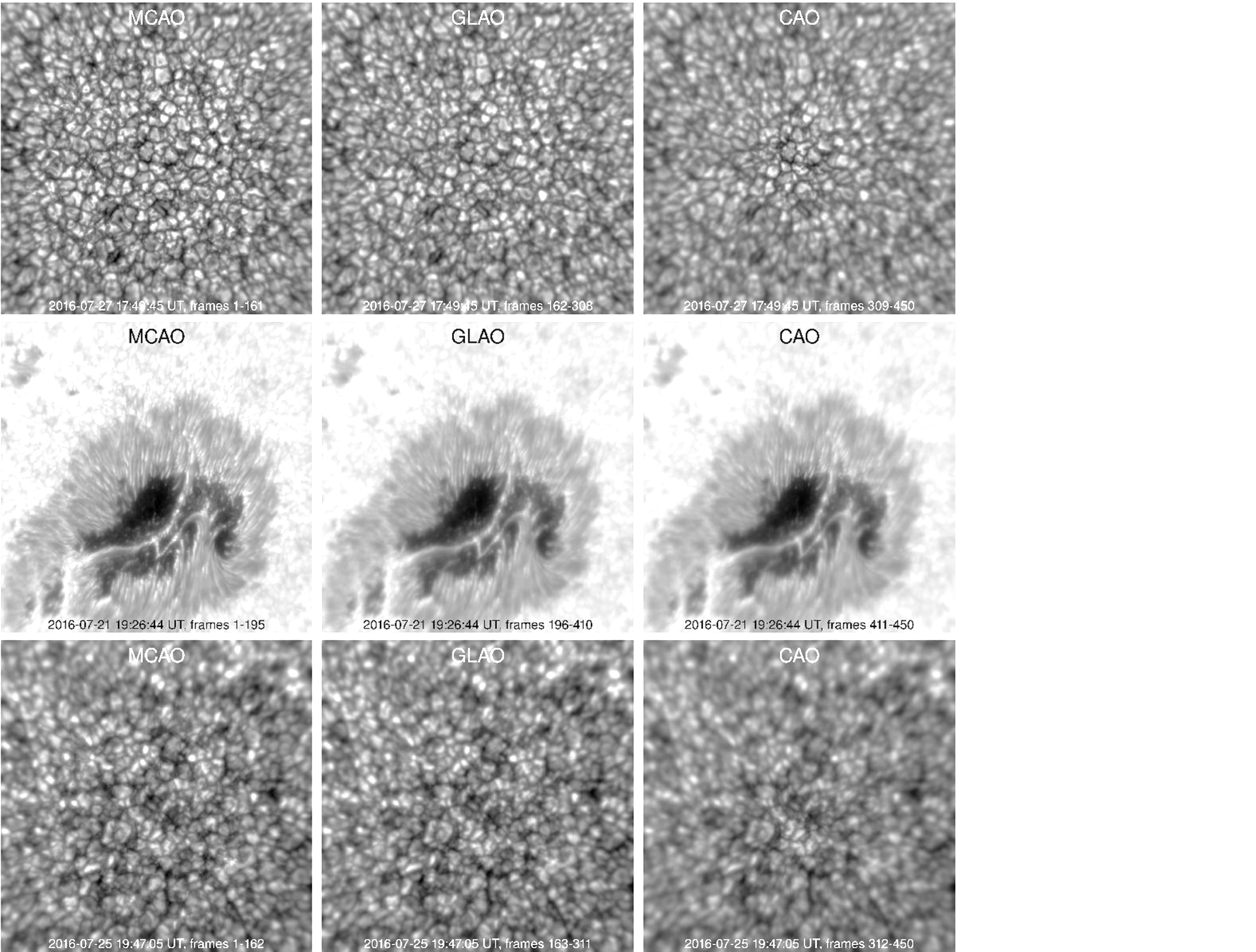 Layered Atmosphere
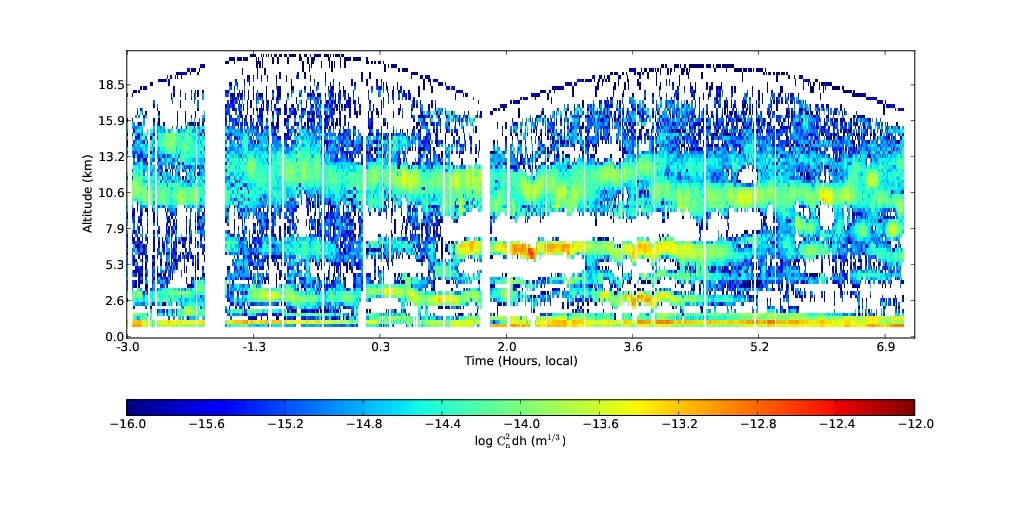 Example Solar AO image
Schmidt et al, A&A 597 (2017)
11
Ground Layer AO
Ground Layer AO
(MOSAIC)
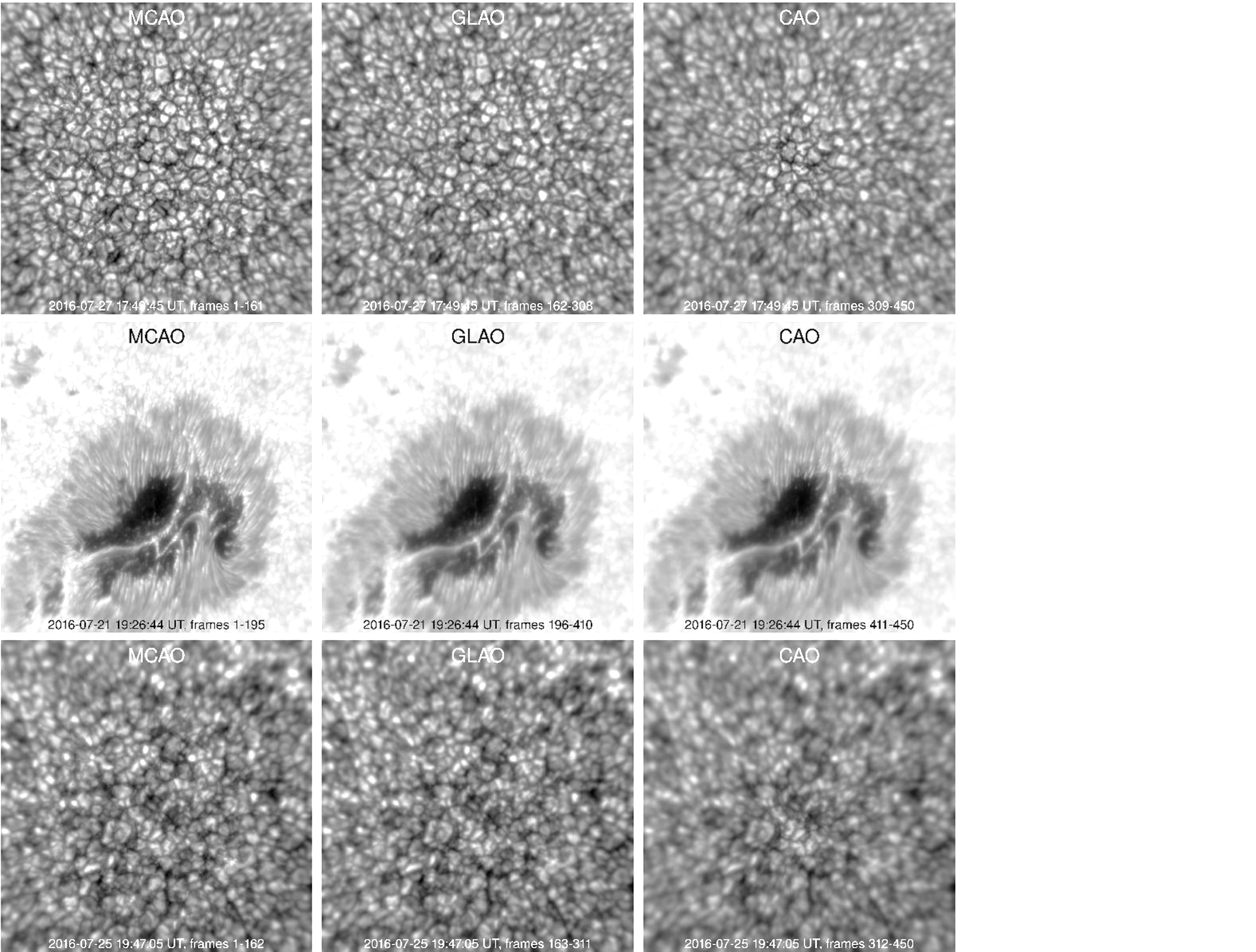 Layered Atmosphere
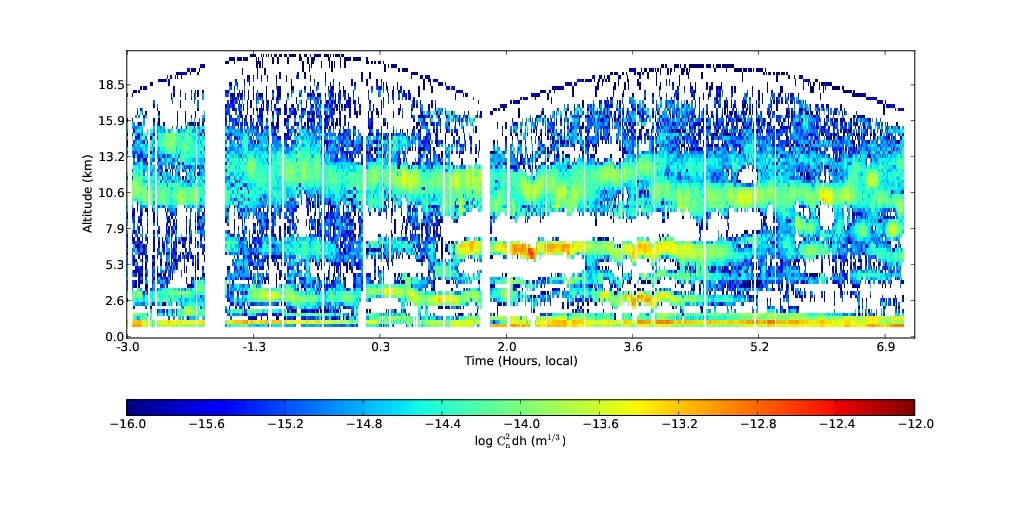 Example Solar AO image
Schmidt et al, A&A 597 (2017)
12
Field of view comparison
ELT 1650nm PSF
Log-scaled
1” box size
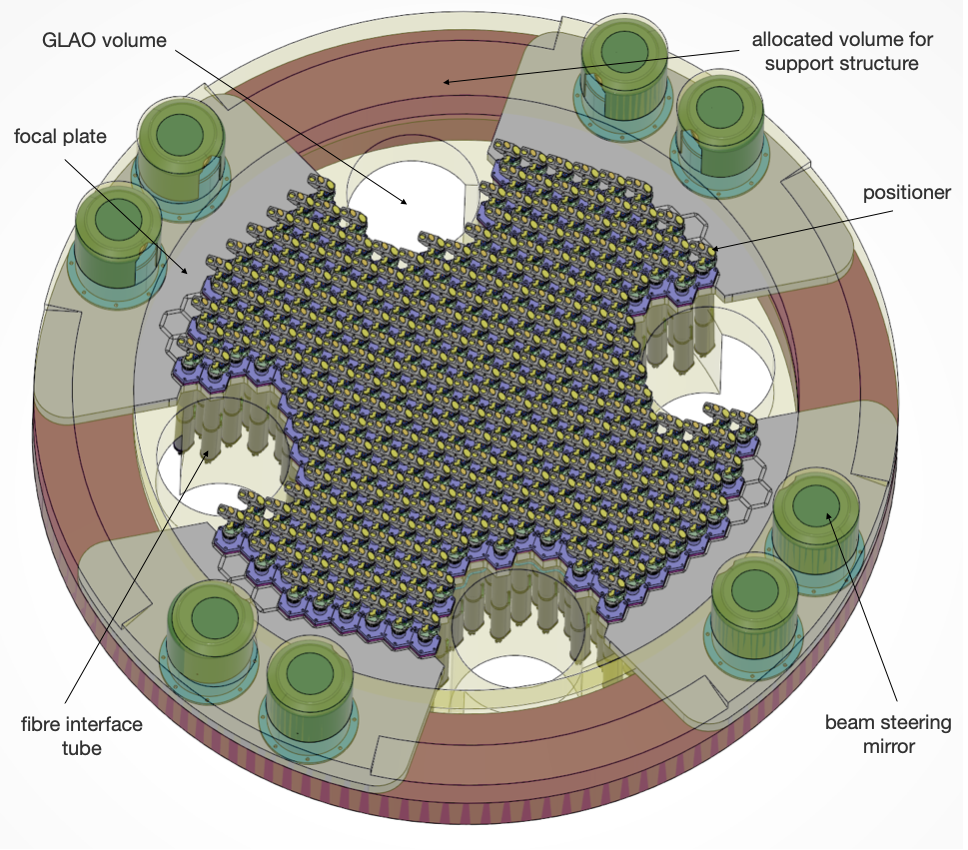 MOSAIC
8’ field of view
600mas apertures
300 objects
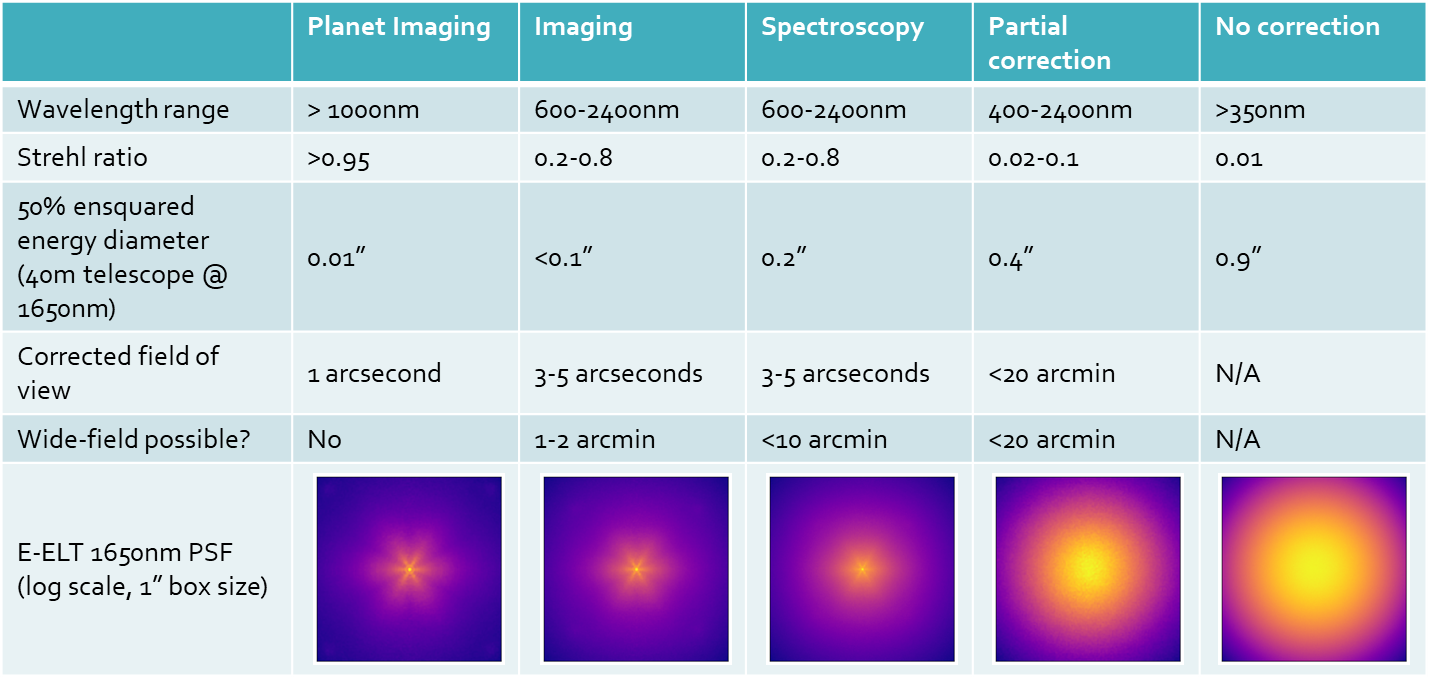 ~1.5x EE compared to NoAO
MICADO
1’ field of view
4mas pixels
~50% Strehl ratio
NAM Durham 2025
13
Ground Layer AO
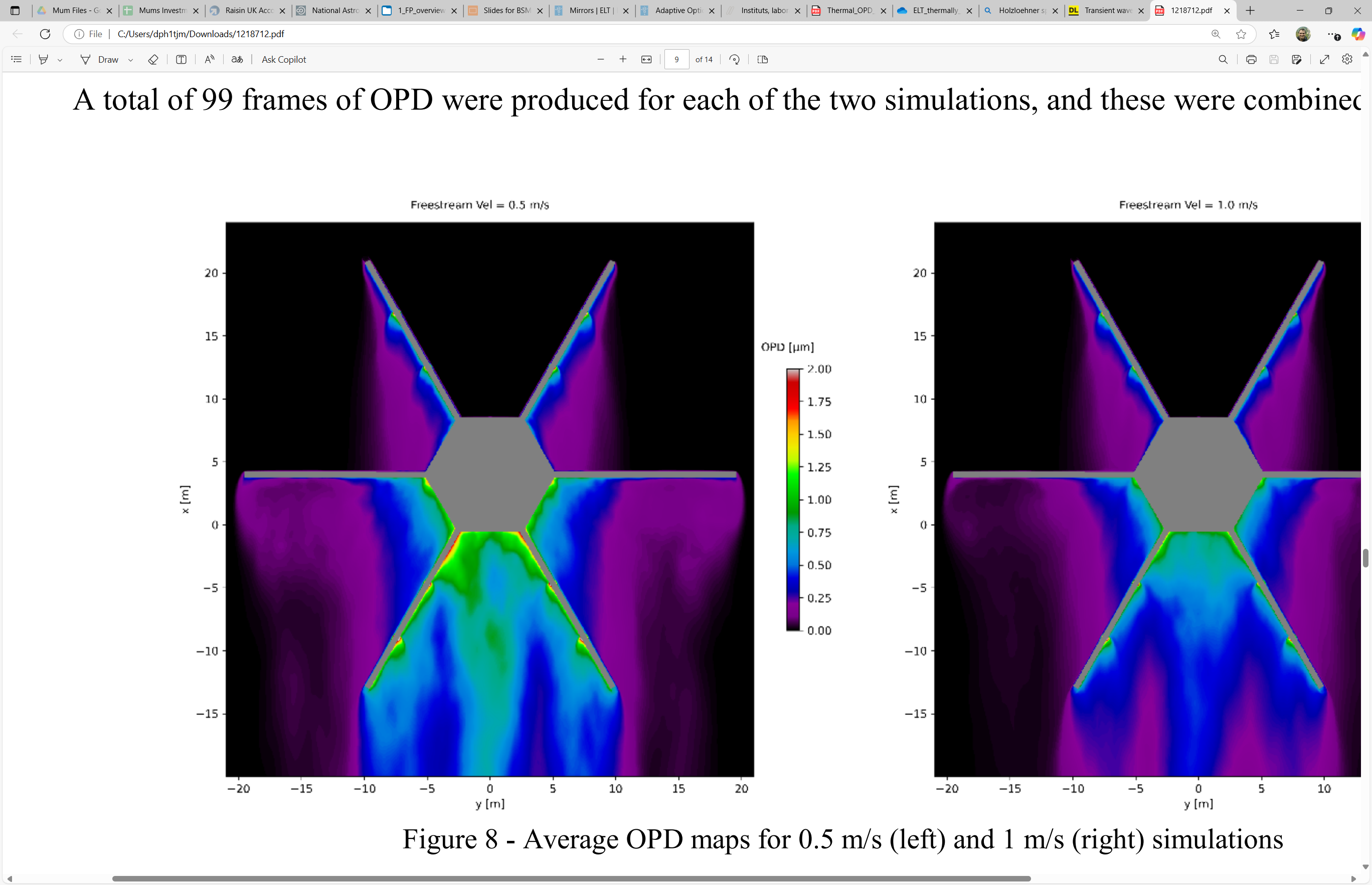 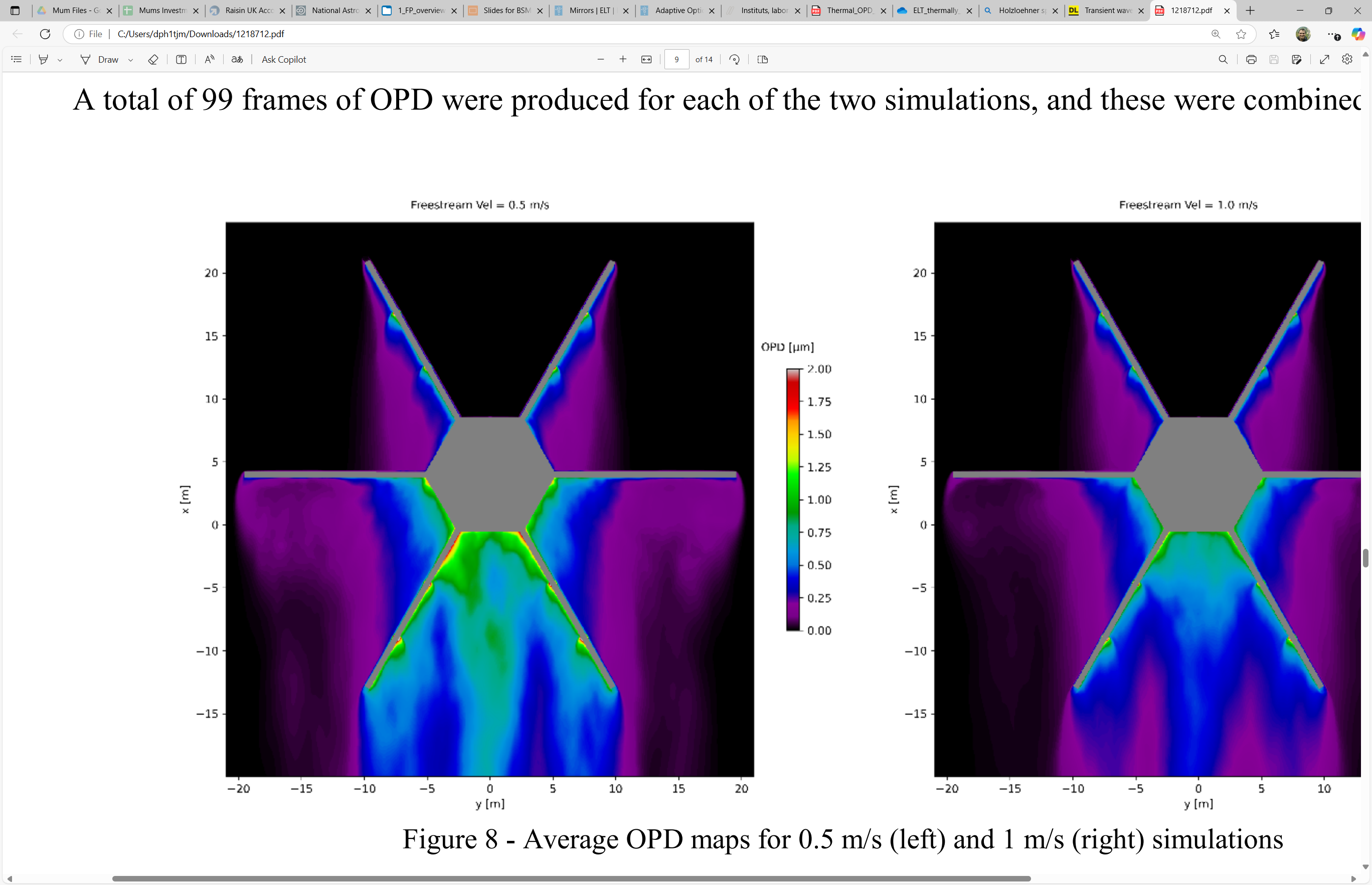 Layered Atmosphere
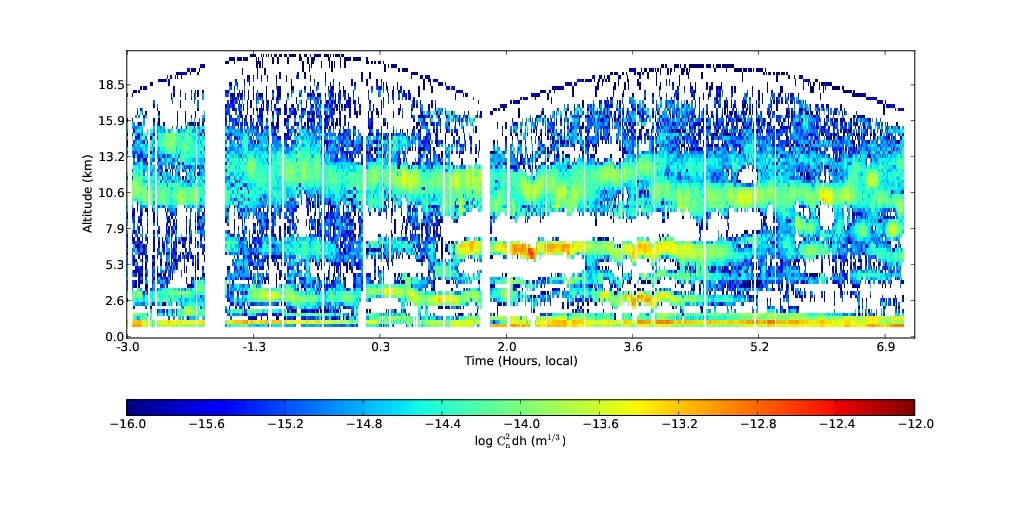 Martins et al, Proc SPIE 12187 (2022)
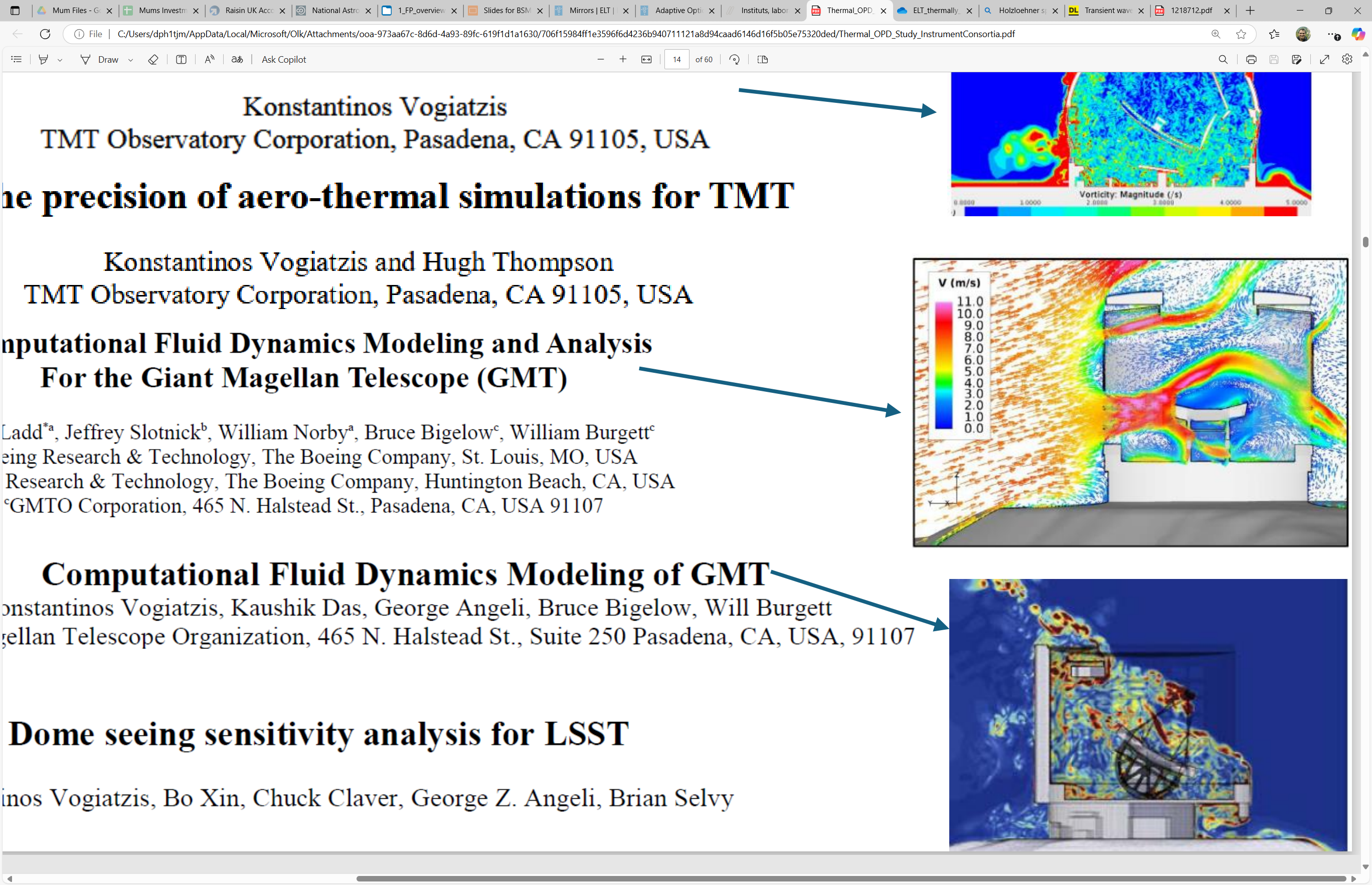 GMT not ELT!
Dome and Structure
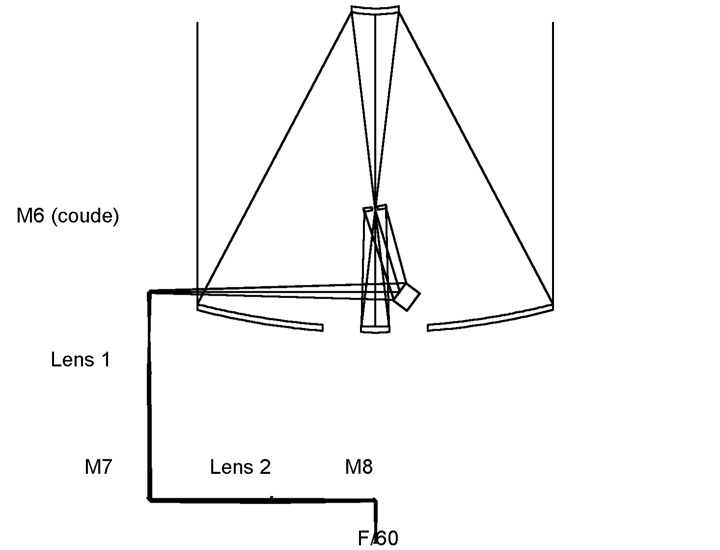 Vogiatzis et al, Proc SPIE 10705 (2018)
Can’t show ELT models (yet)
14
MOSAIC Performance
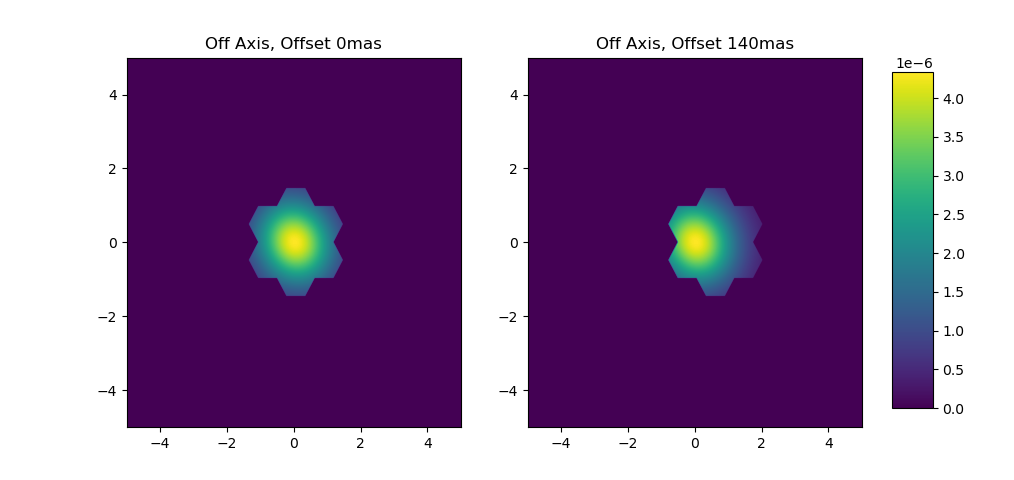 1800nm PSF and NIR-MOS aperture
NIR–MOS @ 1600nm
VIS–MOSLR @ 500nm
600 mas
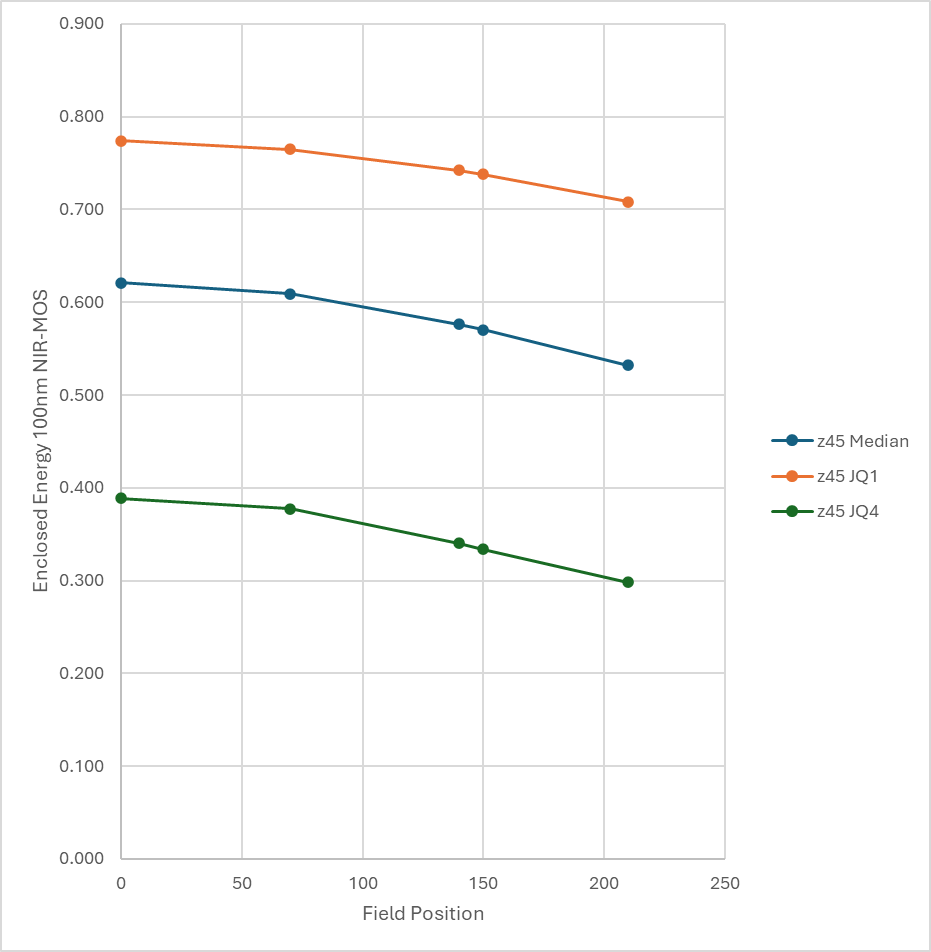 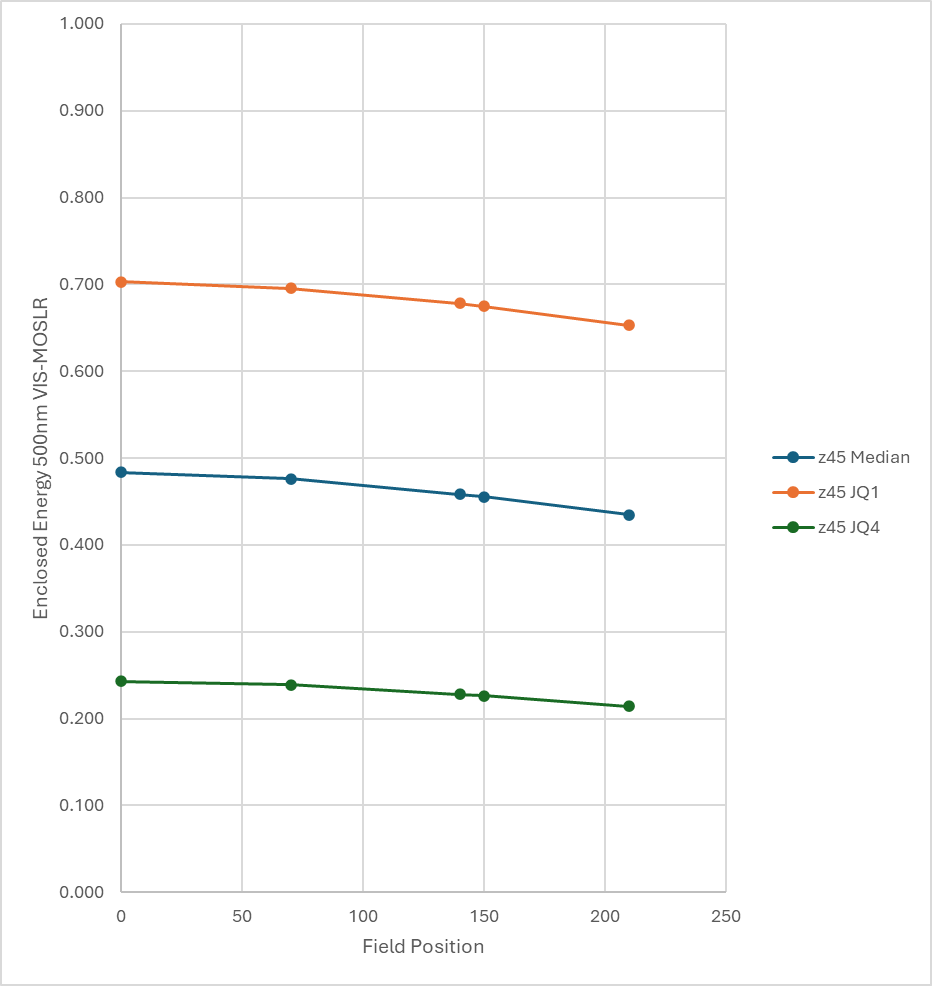 80%
20%-ile conditions
60%
Energy within MOS Aperture
Median conditions
40%
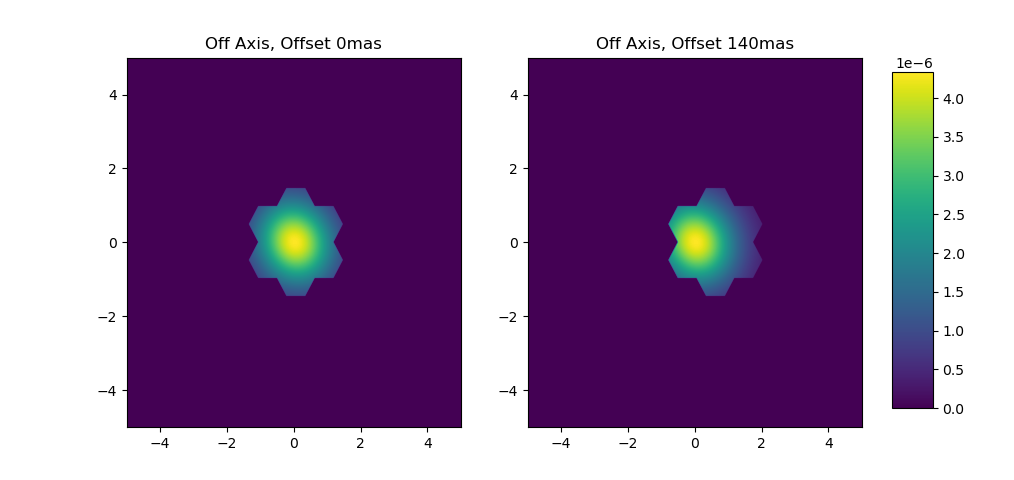 80%-ile conditions
20%
2.5% (TBC!) energy loss due to aperture-object offsets
0%
100”
100”
150”
150”
50”
50”
0”
0”
200”
200”
Science target off-axis distance (arcsec)
15
Acquisition…
Requirement <300s
Requirement <165s
AO system optimisation
Acquisition
Preset
Telescope slews
MOSAIC rotates
Laser launched
NGS acquired
LGS acquired
Start observing
Distortion mapping
Distortion Correction
Small 0.1” offsets
Focal plane (re)configuration
Just under 8 minutes (max) from start of slew to open shutter
Up to 300 positioners and ADCs to move
NAM Durham 2025
16
Observing Efficiently…
Handing back control to the telescope or offsetting for more than ~30” is going to require a full (re)acquisition
Estimate here is about 2-3 minutes to map distortions and reconfigure focal plane
Strategy: Keep control of the telescope and offset the positioners only
Can support complex NIR sky-subtraction observing methods for offsets of up to an arcminute 
Compensating for VIS and NIR differential refraction will require moving half the positioners during an observation
Observing strategies may be limited but longer exposures will always be more efficient…
NAM Durham 2025
17
Conclusions
MOSAIC will observe a few hundred objects within a ~8’ diameter field simultaneously
Half at visible wavelengths from 390-930nm
Half in the NIR up to 1800nm
Telescope effects dominate performance but we’re able to couple at least 40-50% of light into fibre bundles across the full field upwards in median conditions
Compensating for telescope effects is possible, but places constraints on how you have to plan observations if you want to observe efficiently
NAM Durham 2025
18
Abstract
MOSAIC is the only instrument proposed for the Extremely Large Telescope (ELT) that makes use of the full 10 arc minute field of view of the telescope.
The Ground Layer Adaptive Optics (GLAO) system for MOSAIC does not reach the diffraction limit but is designed to provide partial AO correction over this entire field, providing up to 1.5x the flux within a MOS aperture over that obtained with the telescope-delivered image quality.
To achieve this, the GLAO system uses wavefront information from multiple laser and natural guide stars to identify only turbulence closest to the ground which is common to all lines of sight.
Determining performance in this mode and understanding the interaction with the telescope control system is challenging, and places constraints both on system performance and the way in which astronomical observations can be made with MOSAIC.
Here we describe some how the design and operation of the MOSAIC instrument addresses these challenges and how the AO system design has been optimised to enable wide-field multi-object spectroscopy.
NAM Durham 2025
19
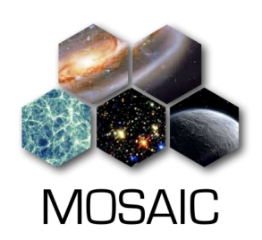 Credit: ESO
Credit: ESO/L. Calçada/ACe Consortium
NAM Durham 2025
20
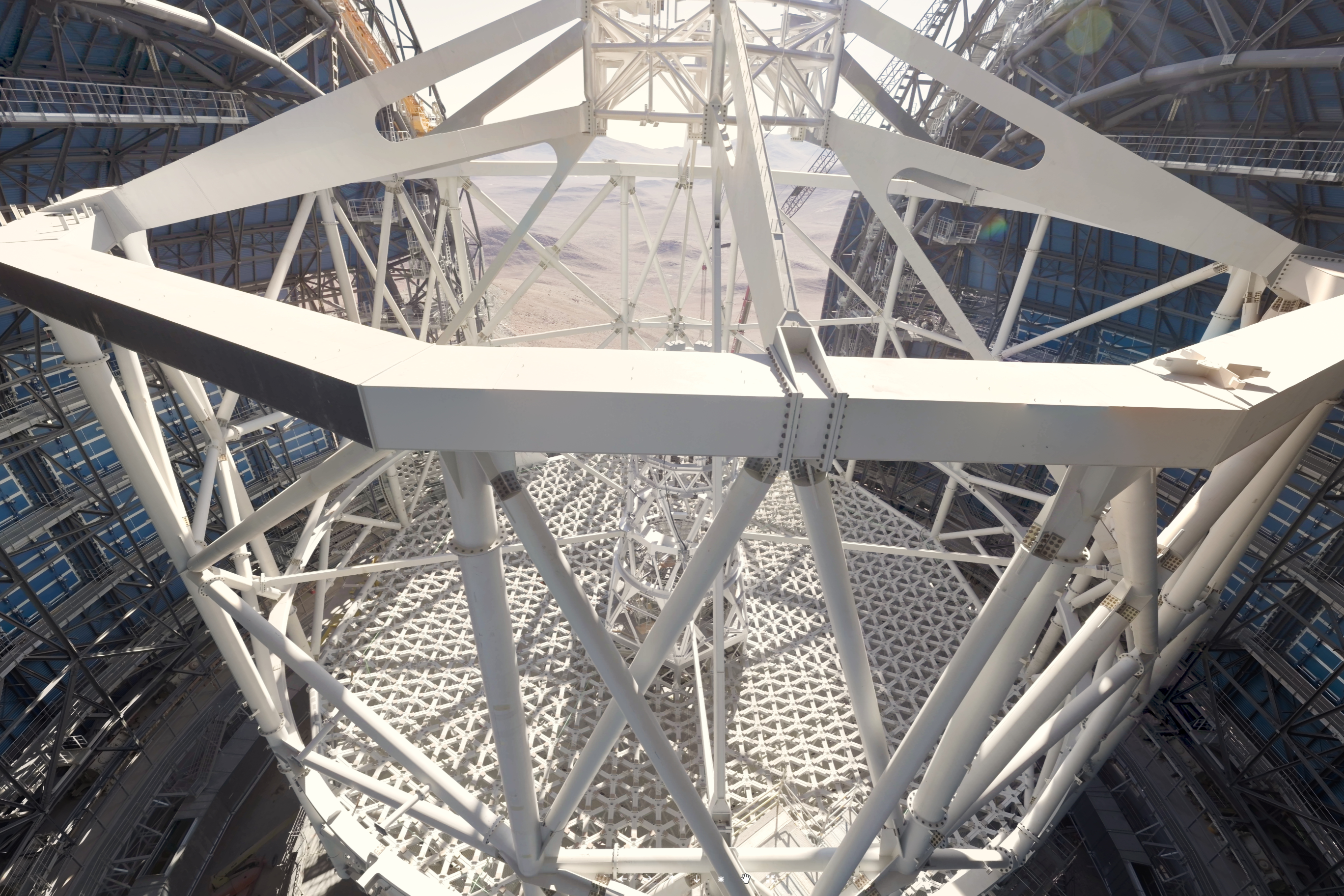 Observing with MOSAIC
NAM Durham 2025
21